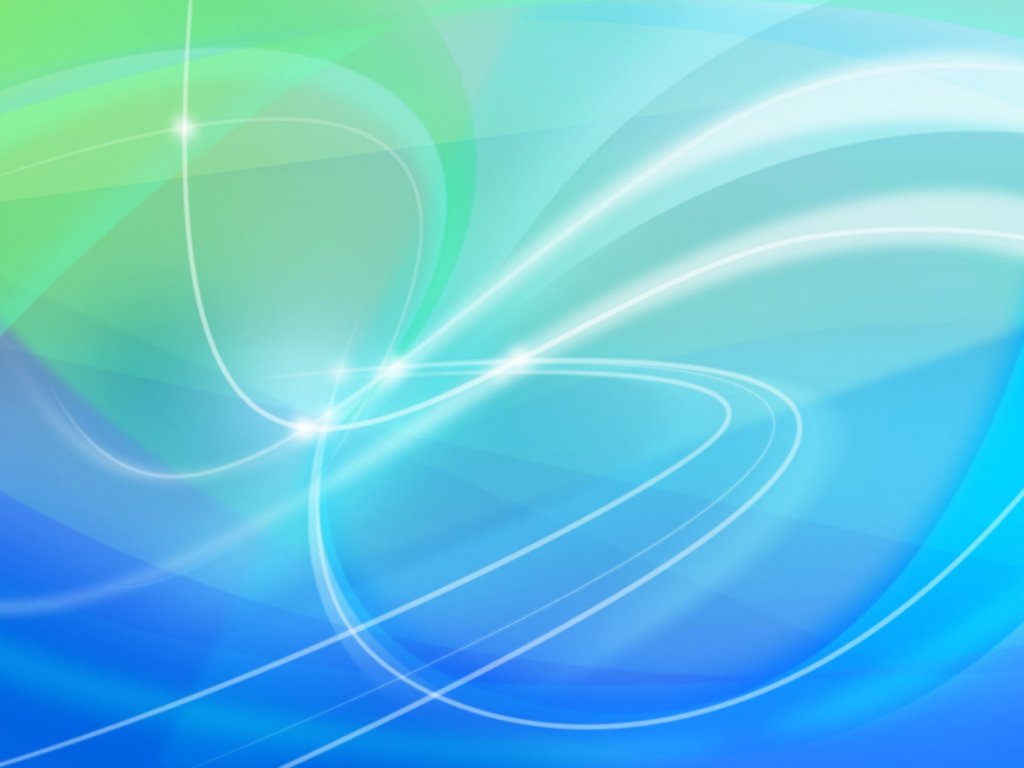 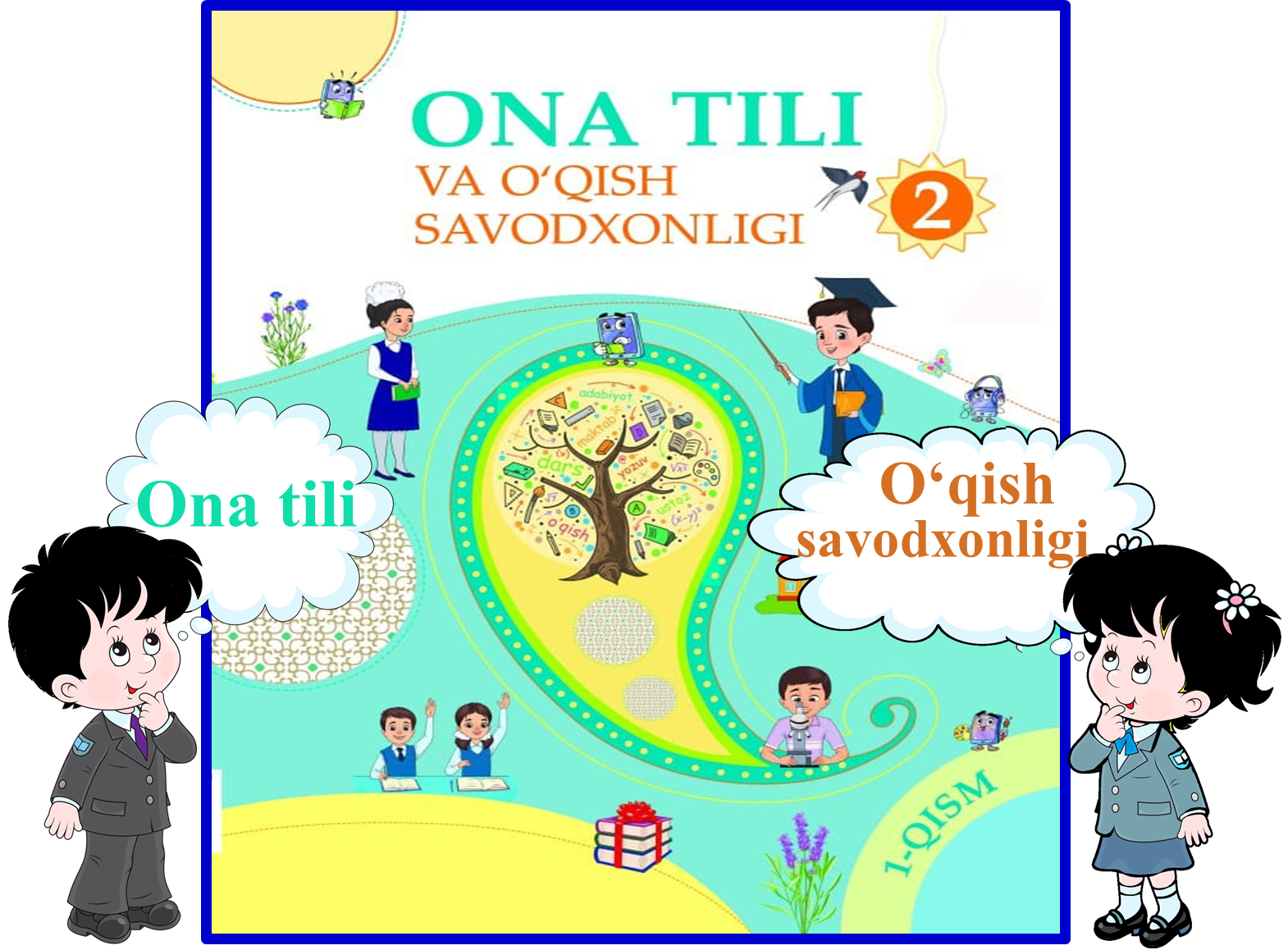 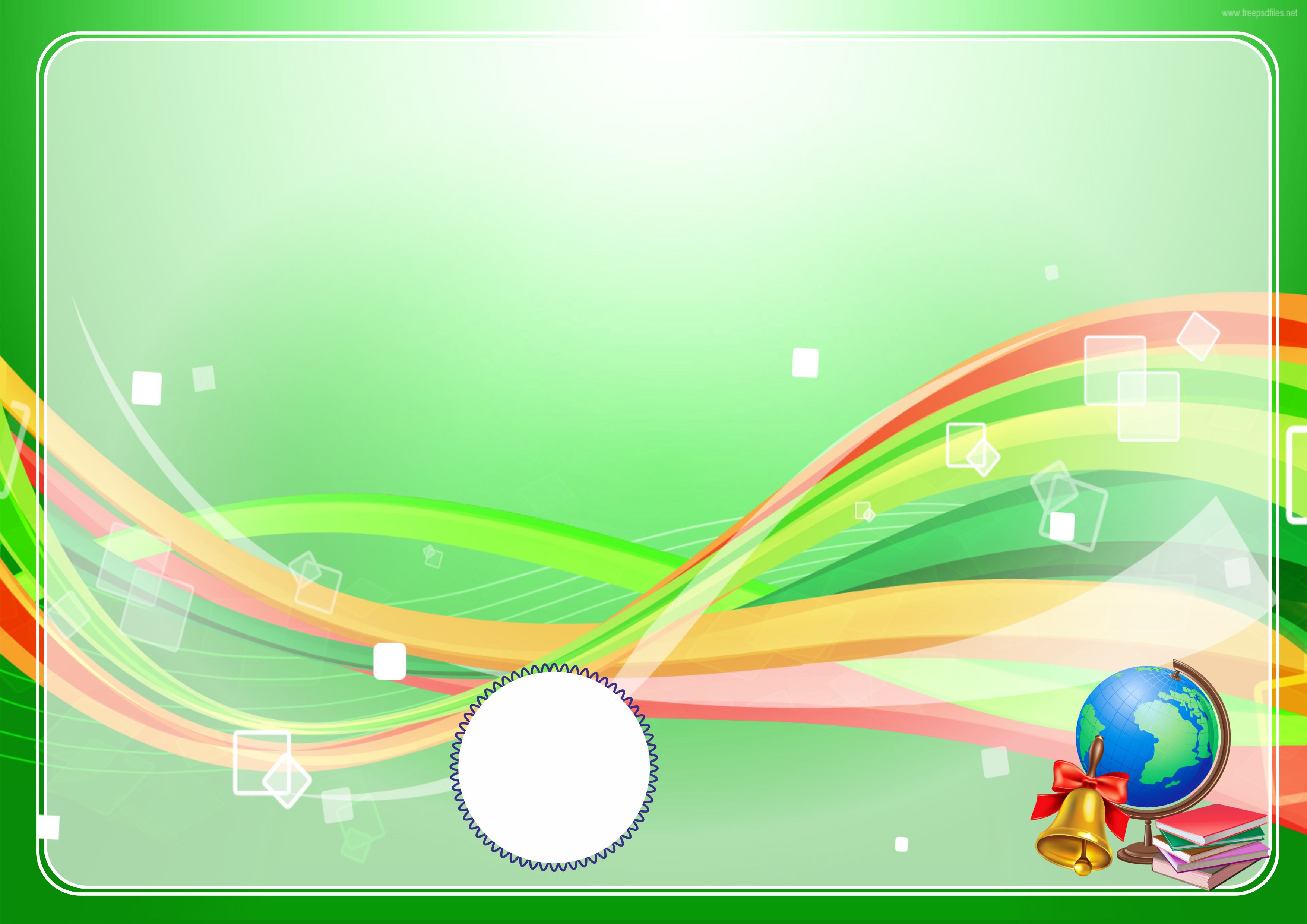 4-bo‘lim: Sog‘ tanda-sog‘lom aql
Mavzu: Shamol nega shamollamas?
Farid Usmon
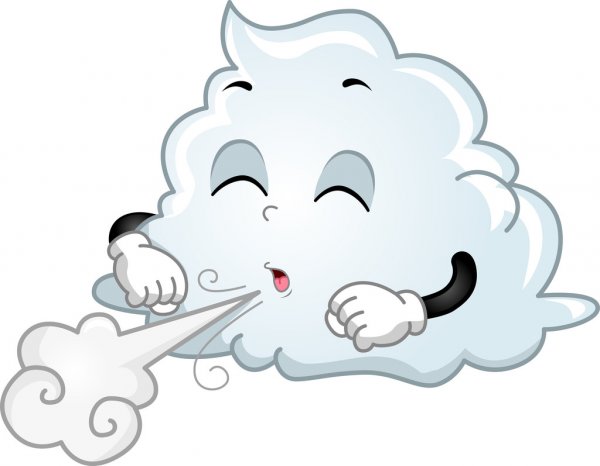 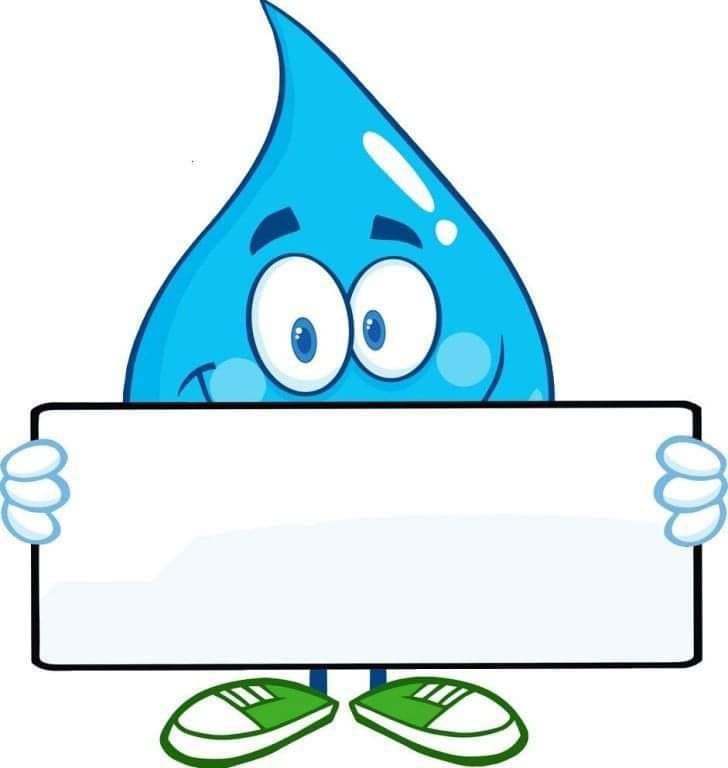 85-dars
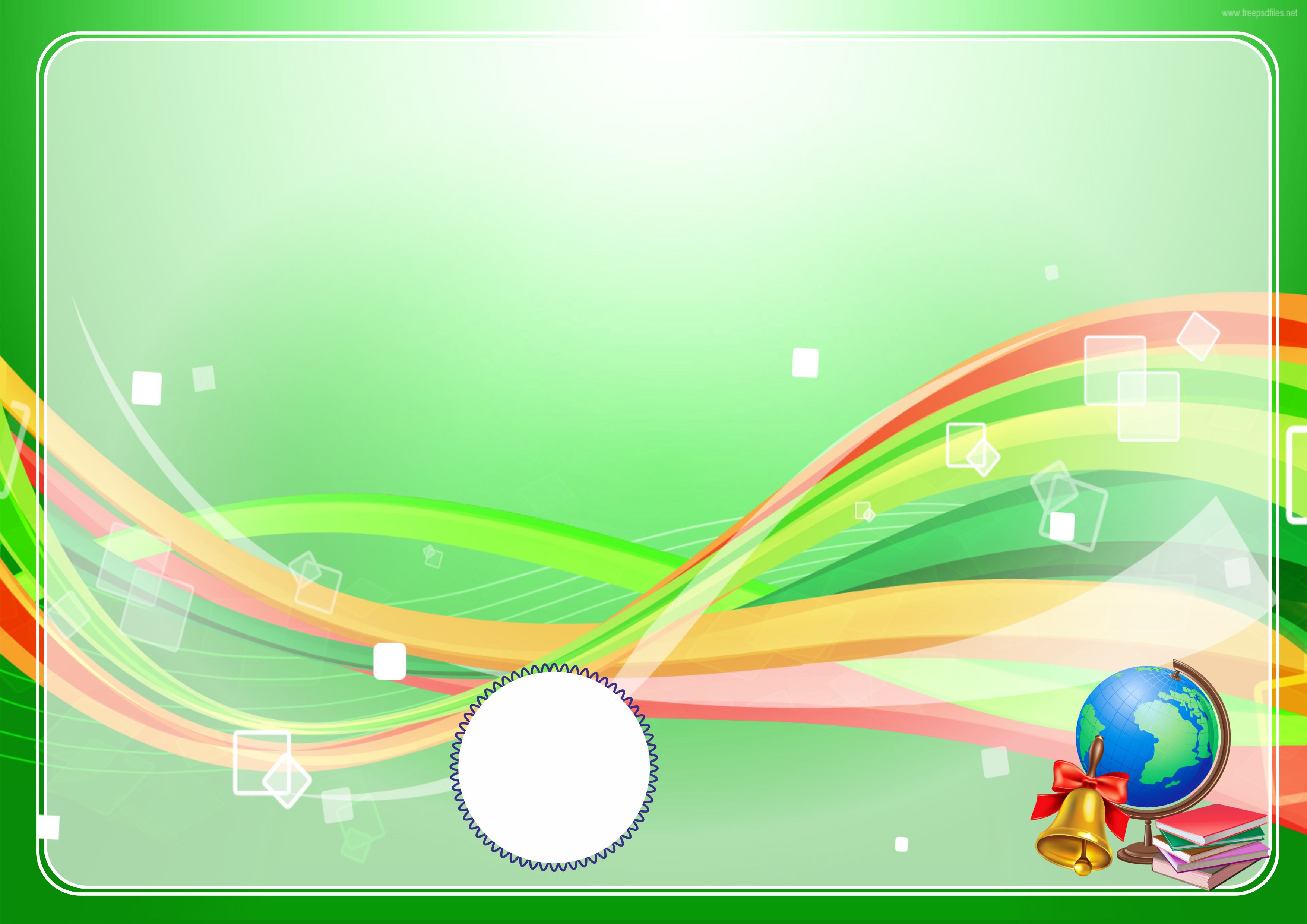 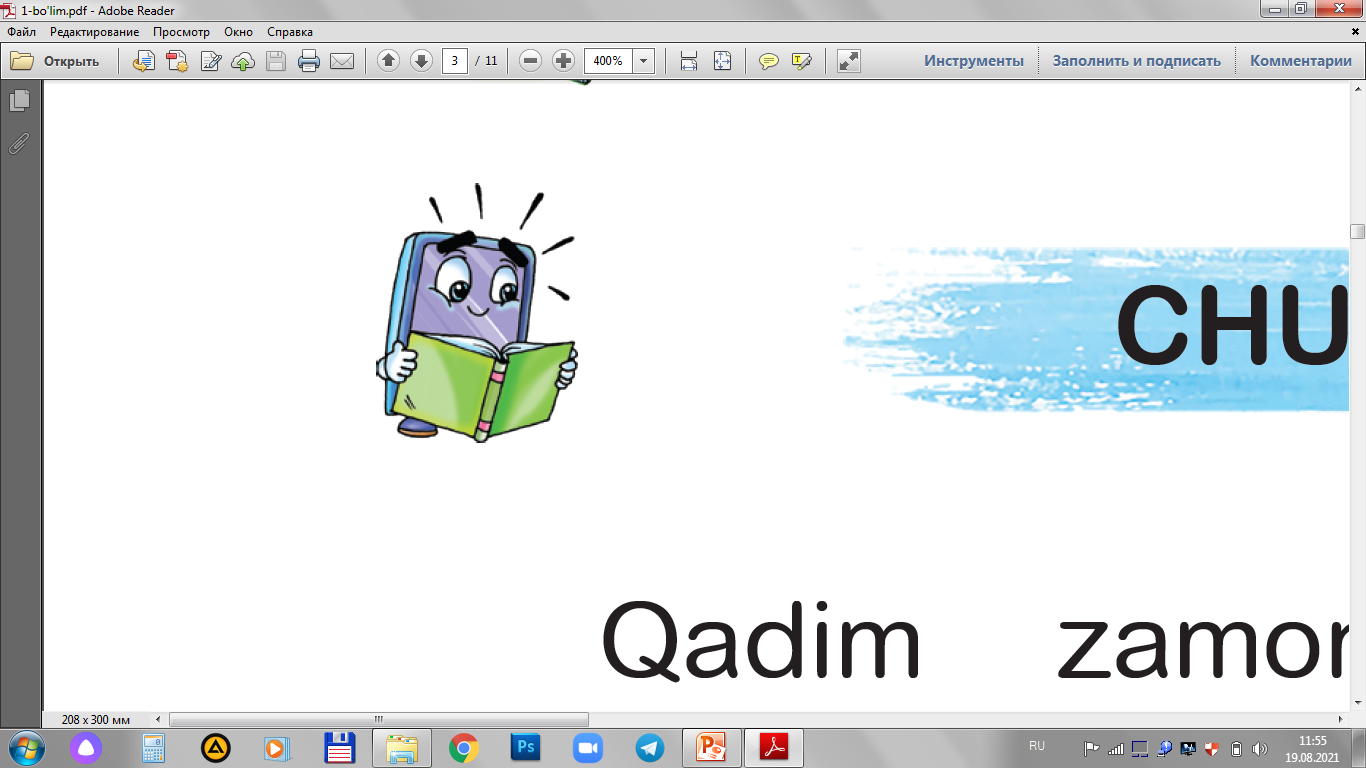 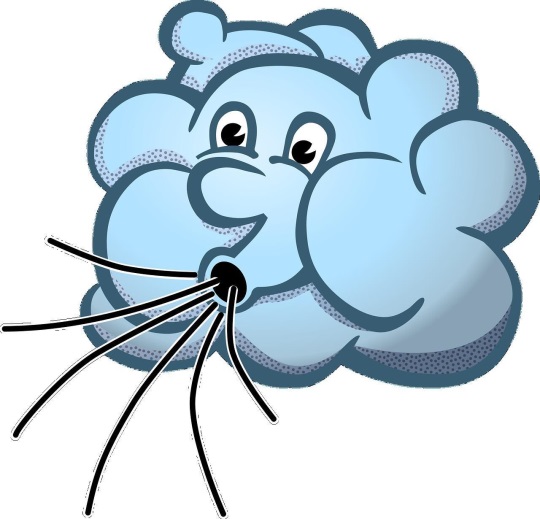 Shamol nega shamollamas?
Farid Usmon
Shamol nega shamollamas,
Chuchkirmas yo yo‘talmas?
Og‘rimaydi boshi hatto,
Issig‘i ko‘tarilmas?
Uchramaydi doktorga ham,
Ehtiyoj yo‘q doriga.
Aytolmaydi hech kim – shamol
Qachon, qay payt og‘rigan.
O‘ylab-o‘ylab bildimki, u
Rostdan polvon shamoldir.
Ko‘p yugurib turganidan
Sog‘lom ham barkamoldir.
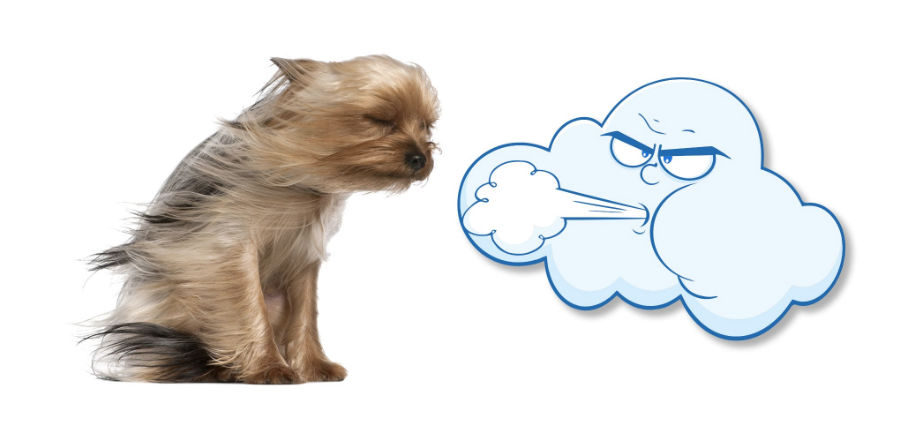 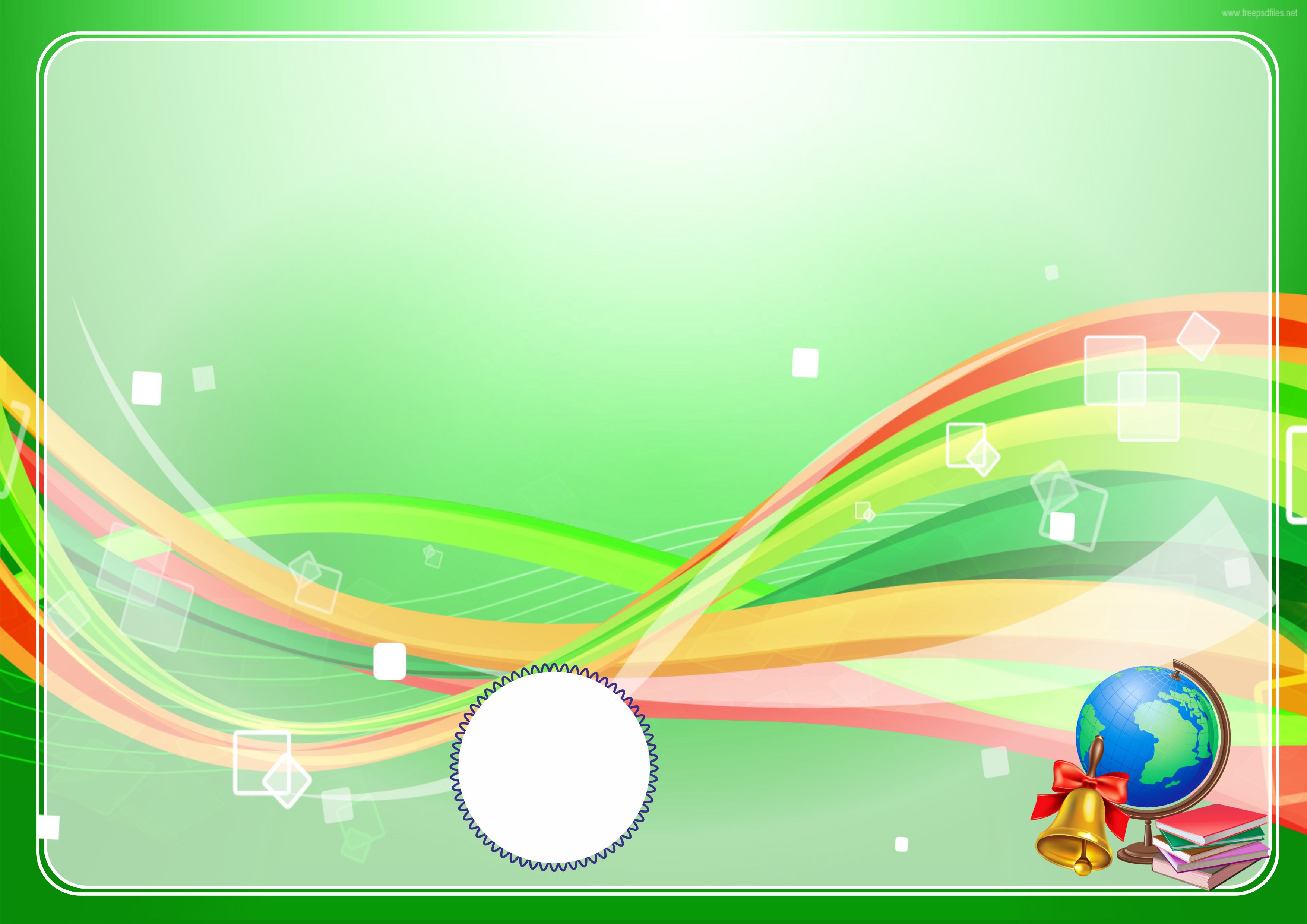 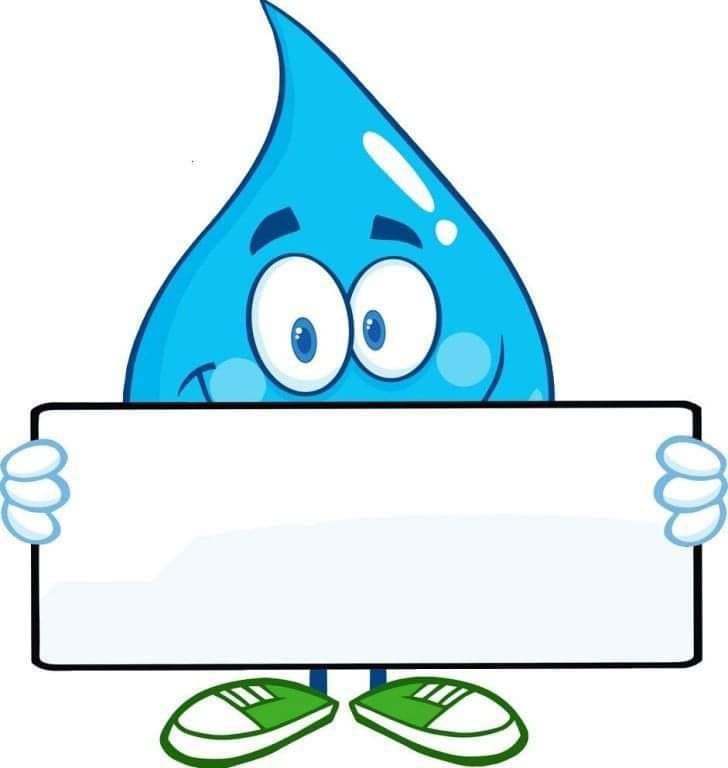 izg’irin
shabada
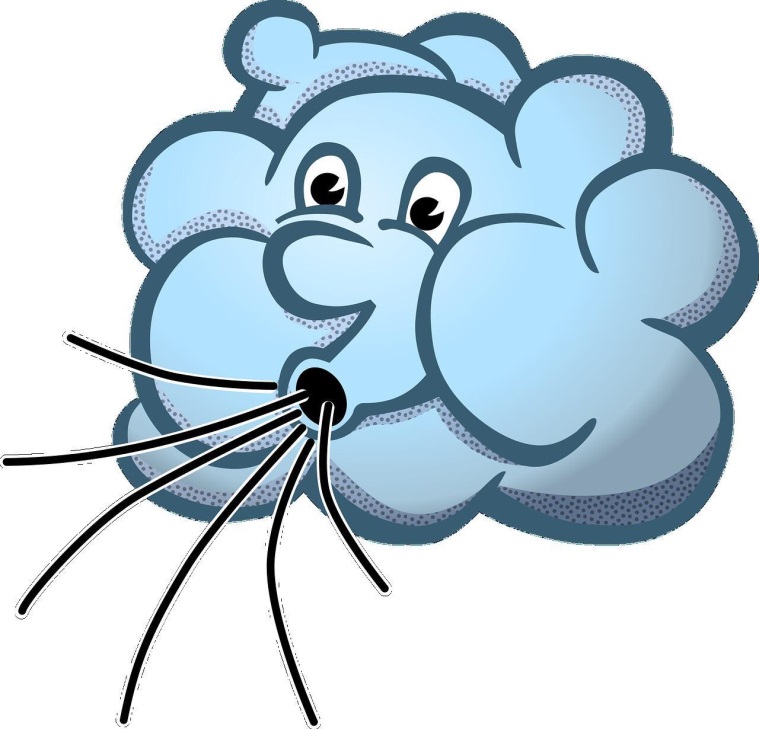 yel
Shamolning qanday 
turlari bor?
sabo
to’fon
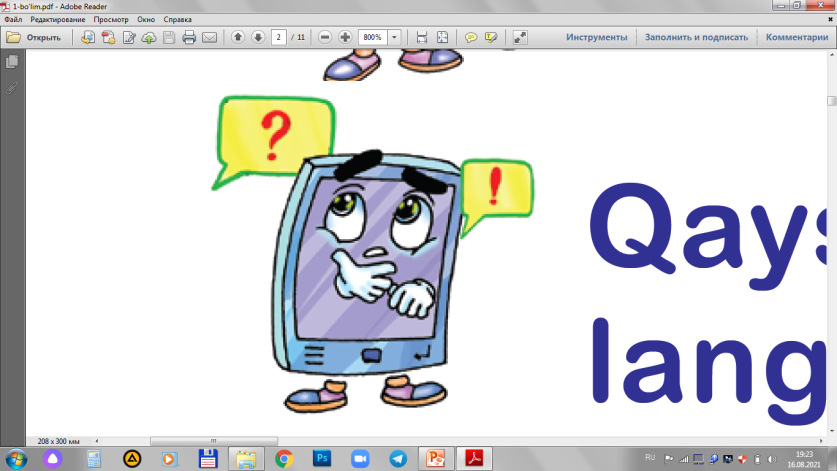 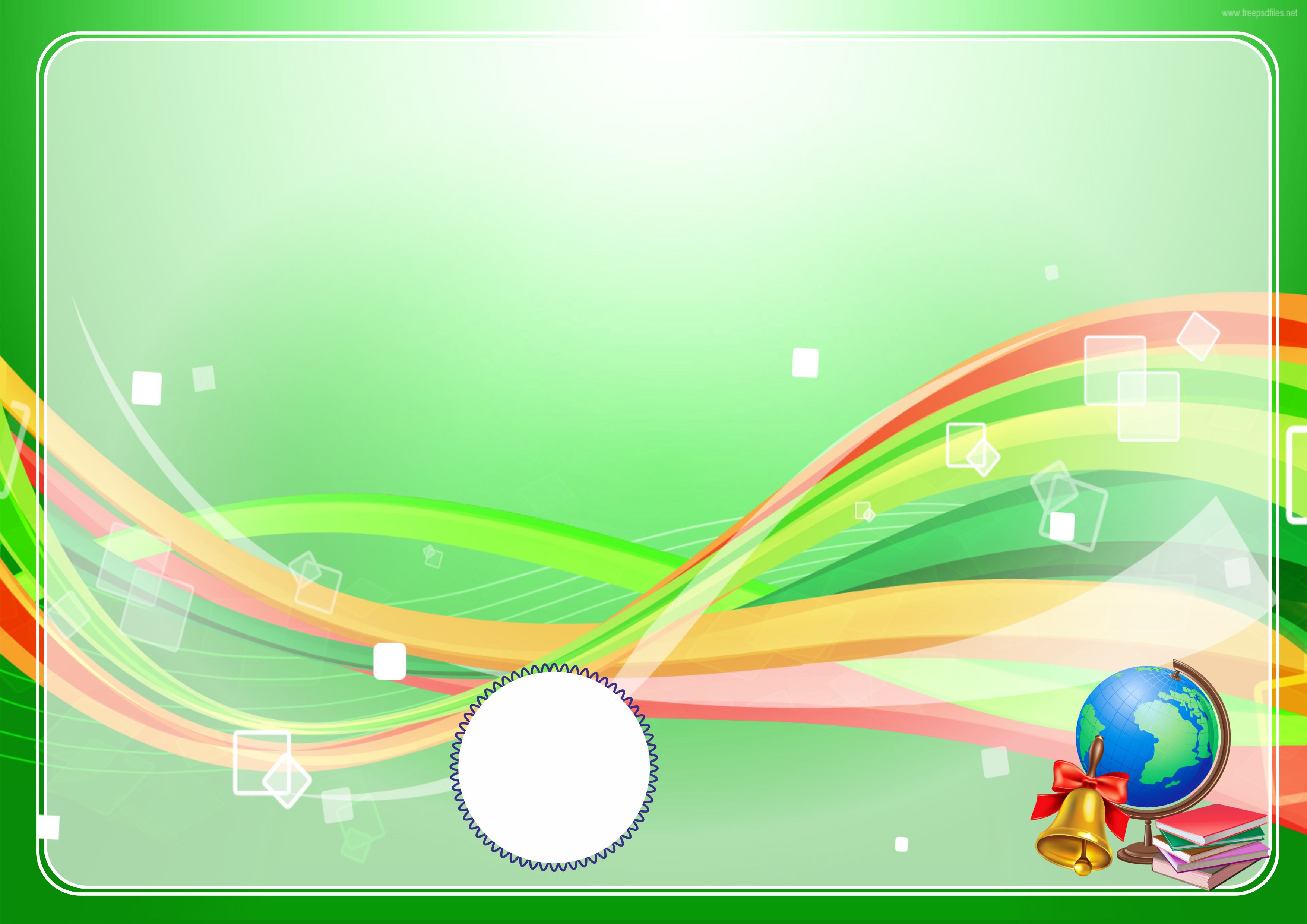 Savollarga javob bering.
Shamol va shamollash so‘zlari bir-biriga bog‘liqmi? Nima uchun?
1
2
Shamollashga oid qanday holatlar she’rda tilga olingan?
Siz oxirgi marta qachon shamollagansiz? Shamolla-ganingizda tanangizda qanday o‘zgarishlarni sezgansiz?
3
Shoir shamolni shamollamasligining sababi nimada deb biladi? Sizningcha, shoir haqmi?
4
Shoirning fikricha, odam sog‘lom bo‘lishi uchun
nima qilishi kerak?
5
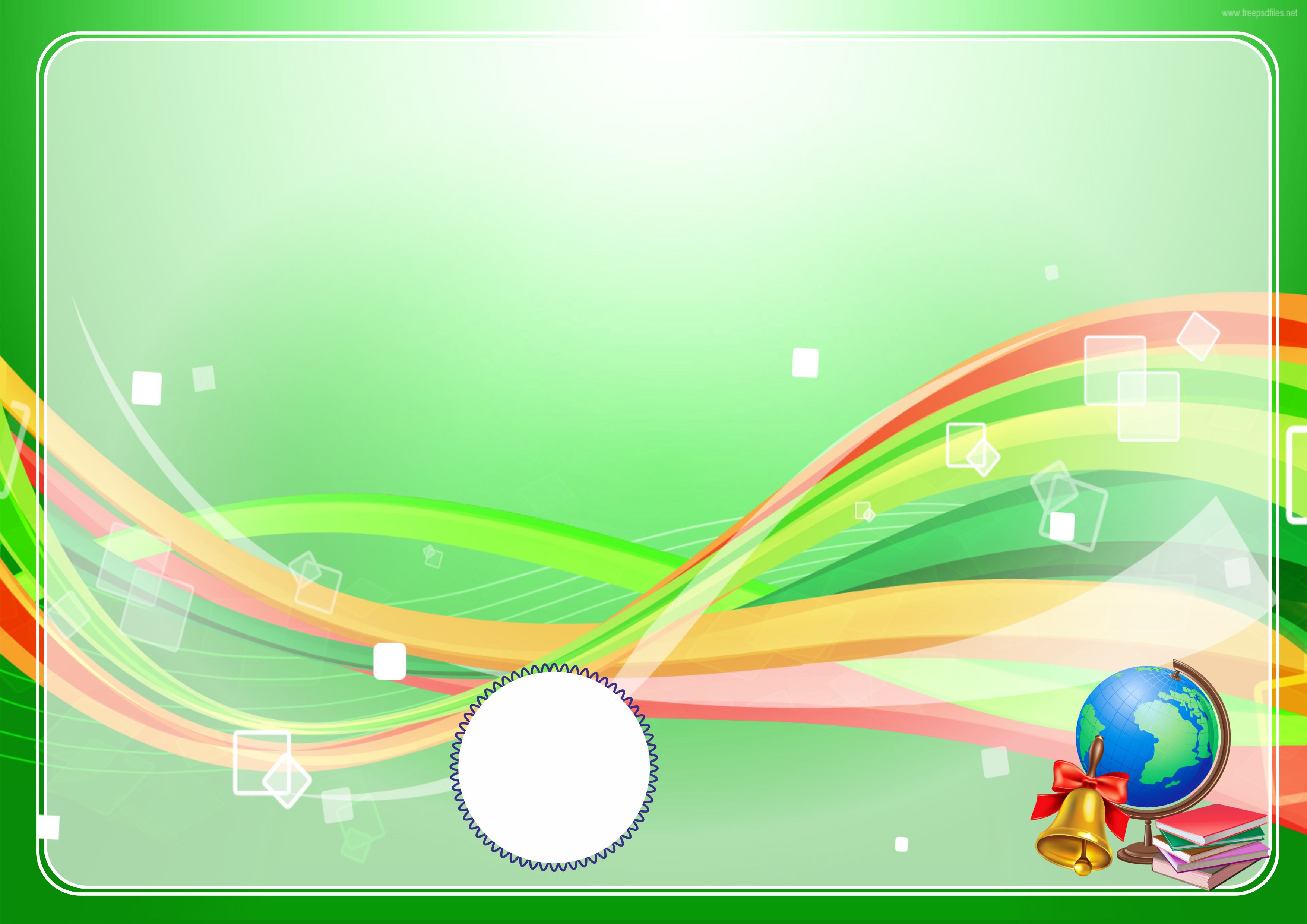 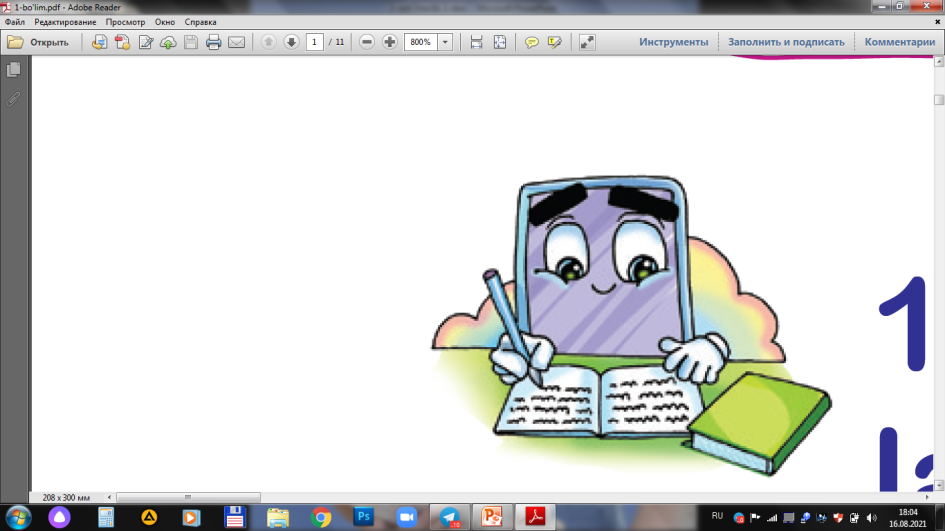 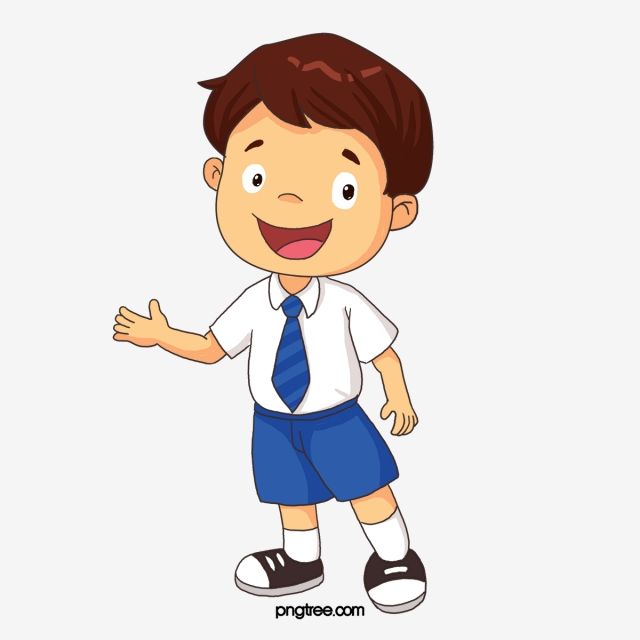 Daftardagi mashqlarni bajaring.
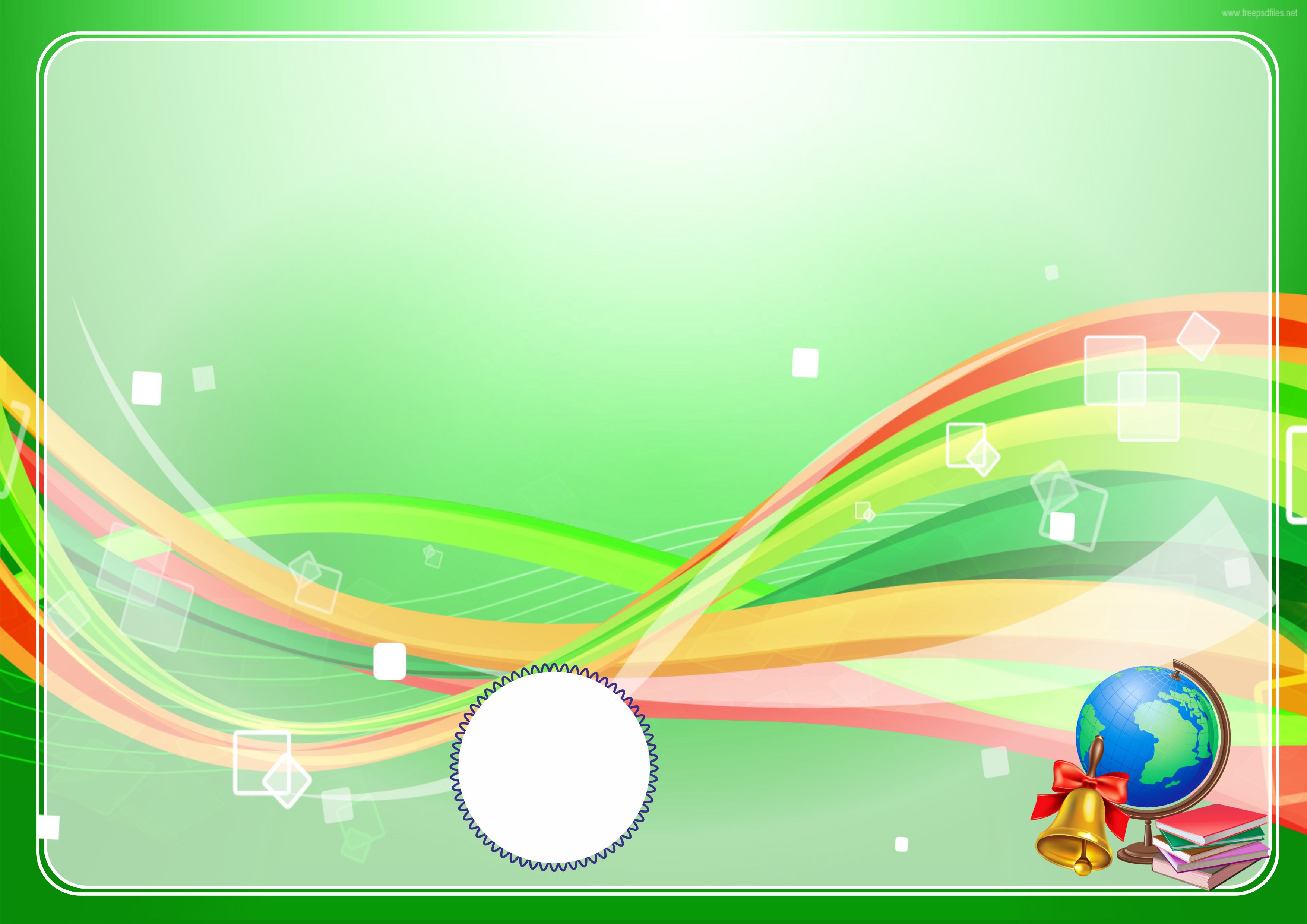 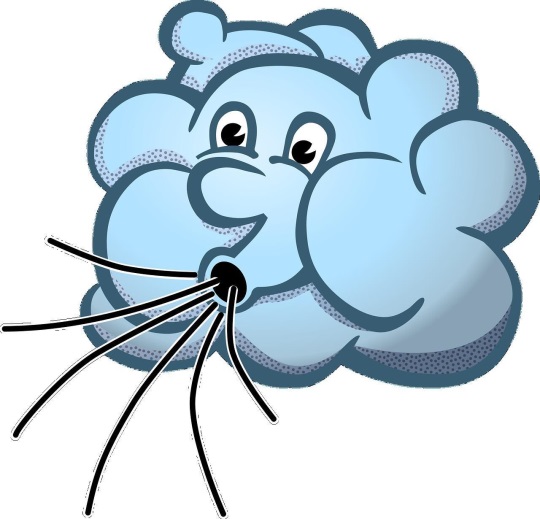 Shamol nega shamollamas?
Farid Usmon
Shamol nega shamollamas,
Chuchkirmas yo yo‘talmas?
Og‘rimaydi boshi hatto,
Issig‘i ko‘tarilmas?
Uchramaydi doktorga ham,
Ehtiyoj yo‘q doriga.
Aytolmaydi hech kim – shamol
Qachon, qay payt og‘rigan.
O‘ylab-o‘ylab bildimki, u
Rostdan polvon shamoldir .
Ko‘p yugurib turganidan
Sog‘lom ham barkamoldir .
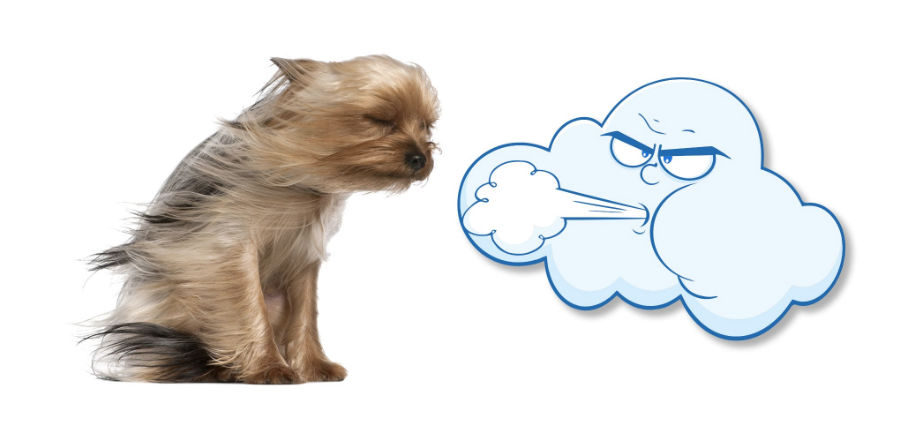 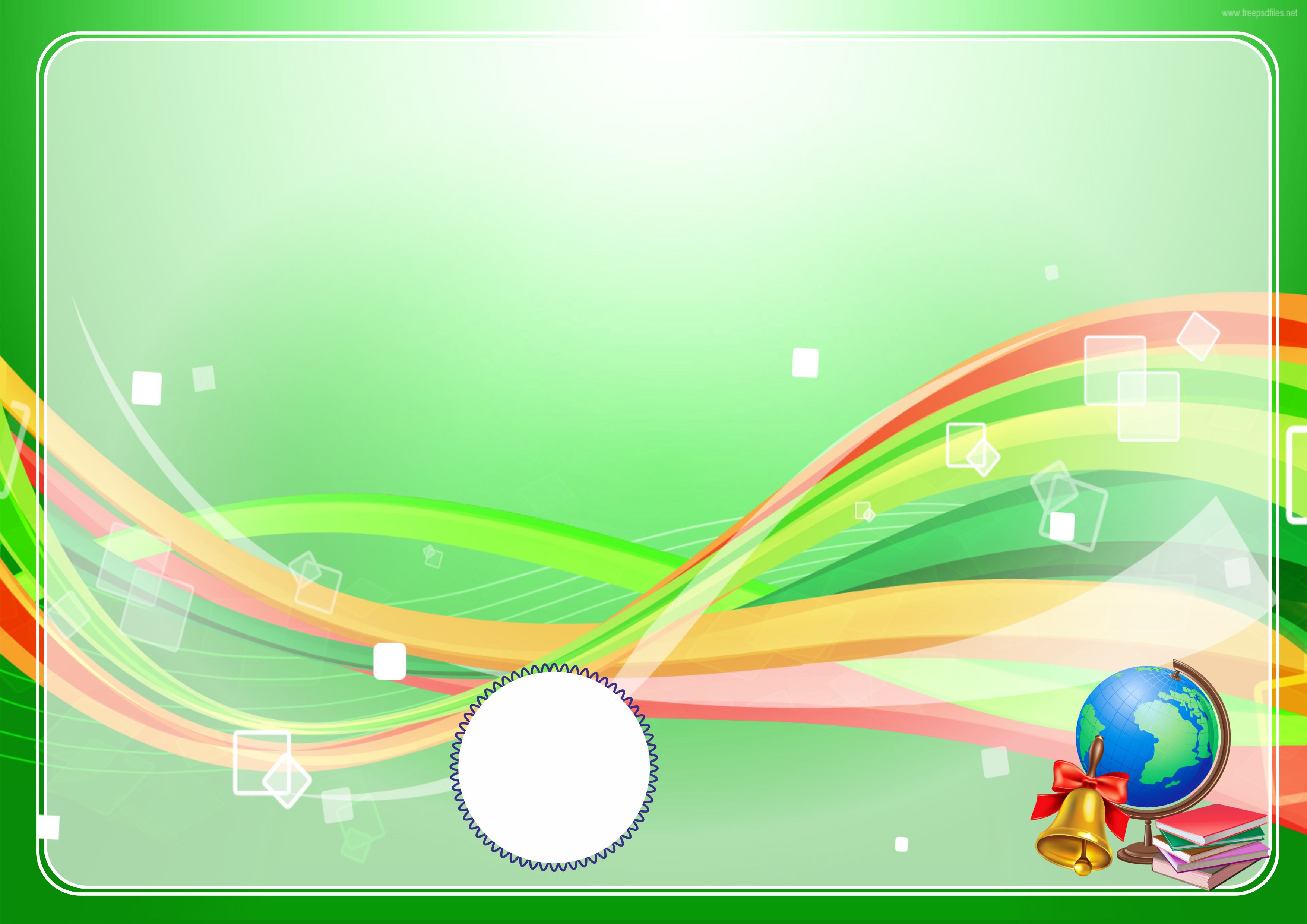 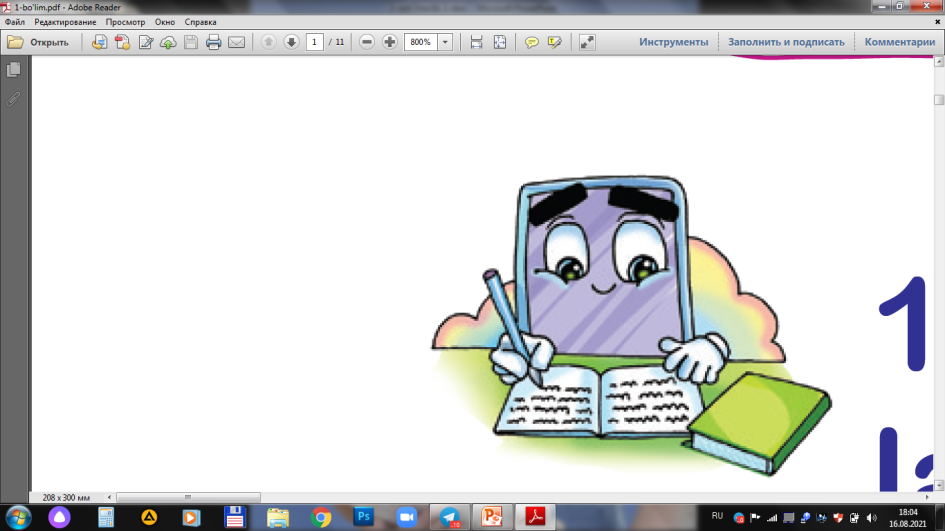 Inson shamollaganda tanasida qanday o‘zgarishlar bo‘lishini yozing. She’rda o‘qigan ifodalaringizdan foydalaning.
Inson shamollaganda _________________________________________________________ ____________________________________________________________________________________________________________________________________________________________________________________________________________________________________
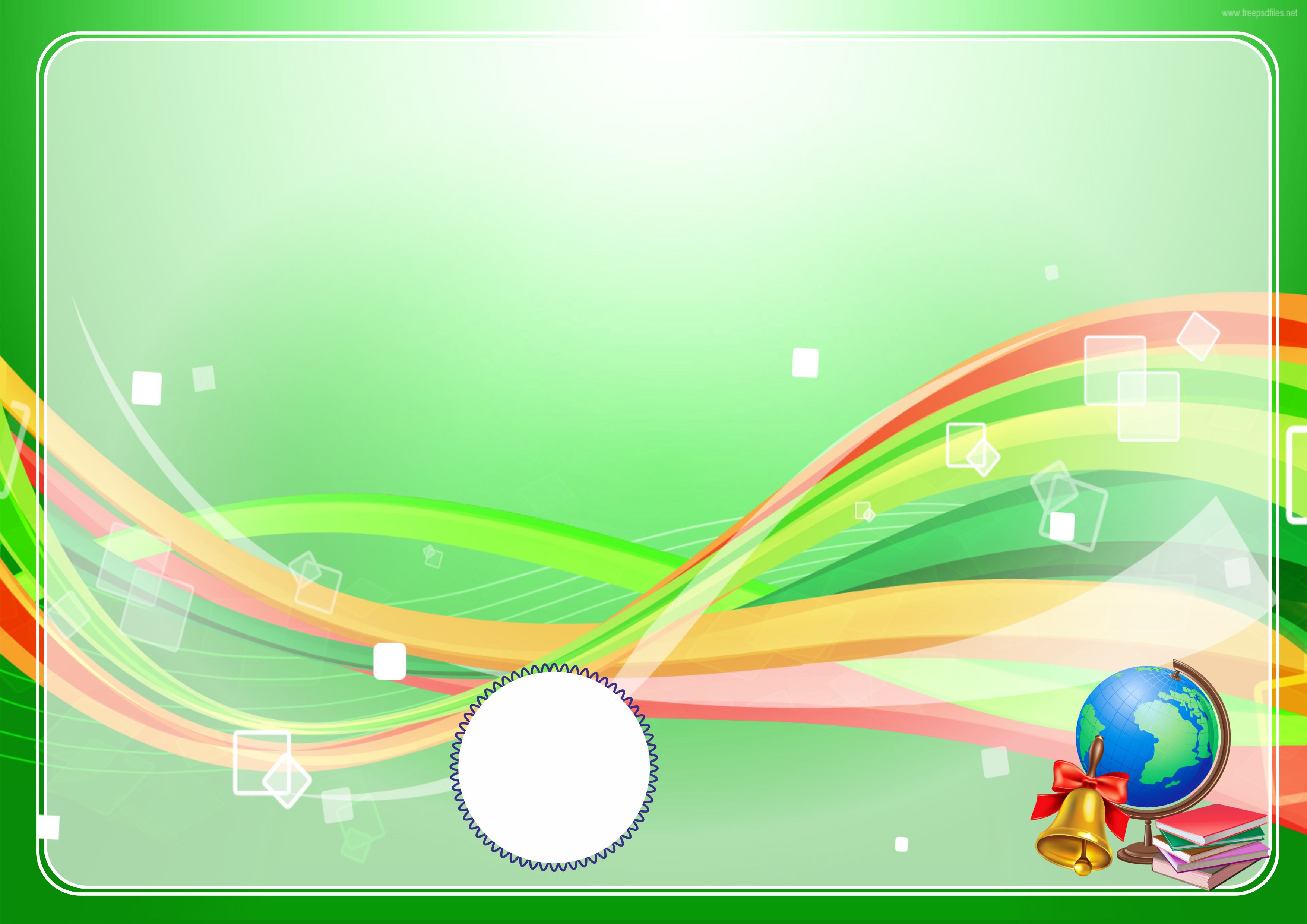 Samollash nima? U qanday kasallik?
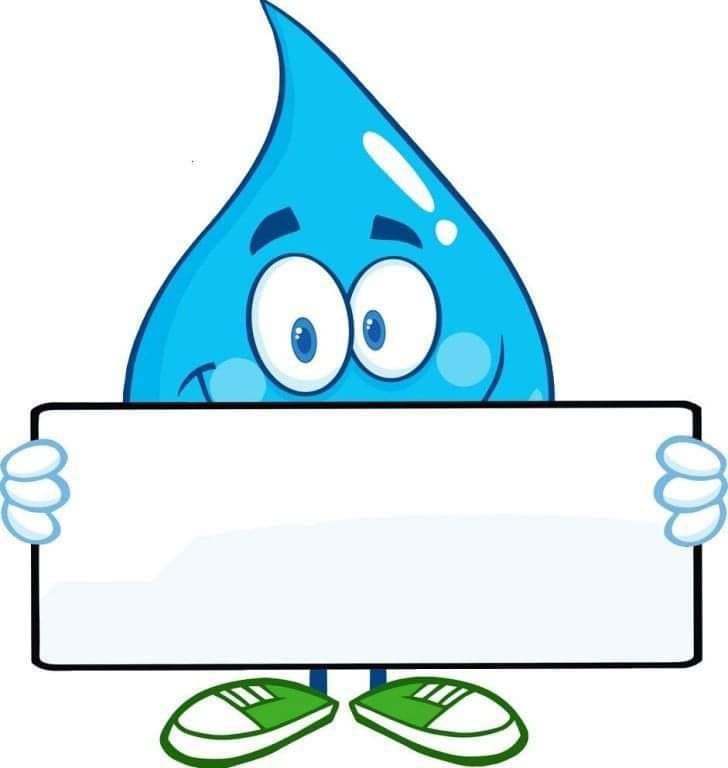 Shamollash — organizm sovqotishi oqibatida kelib chiqadigan oʻtkir respirator kasalliklarning umumiy nomi. 
	Havo haroratining pasayishi, namligining ortishi va boshqa omillar shamollashga sabab boʻladi. 
	Shamollash kishining kuch-quvvatini va organizm-ning mikroblarga qarshi kurashish qobiliyatini susaytiradi. 
	Shamollagan kishining eti uvishadi yoki sovqotadi, aksiradi, burni achishib suv keladi, isitmasi chiqadi, boshi ogʻrib, lohas boʻladi, darmoni quriydi.
Samollash nima? 
U qanday kasallik?
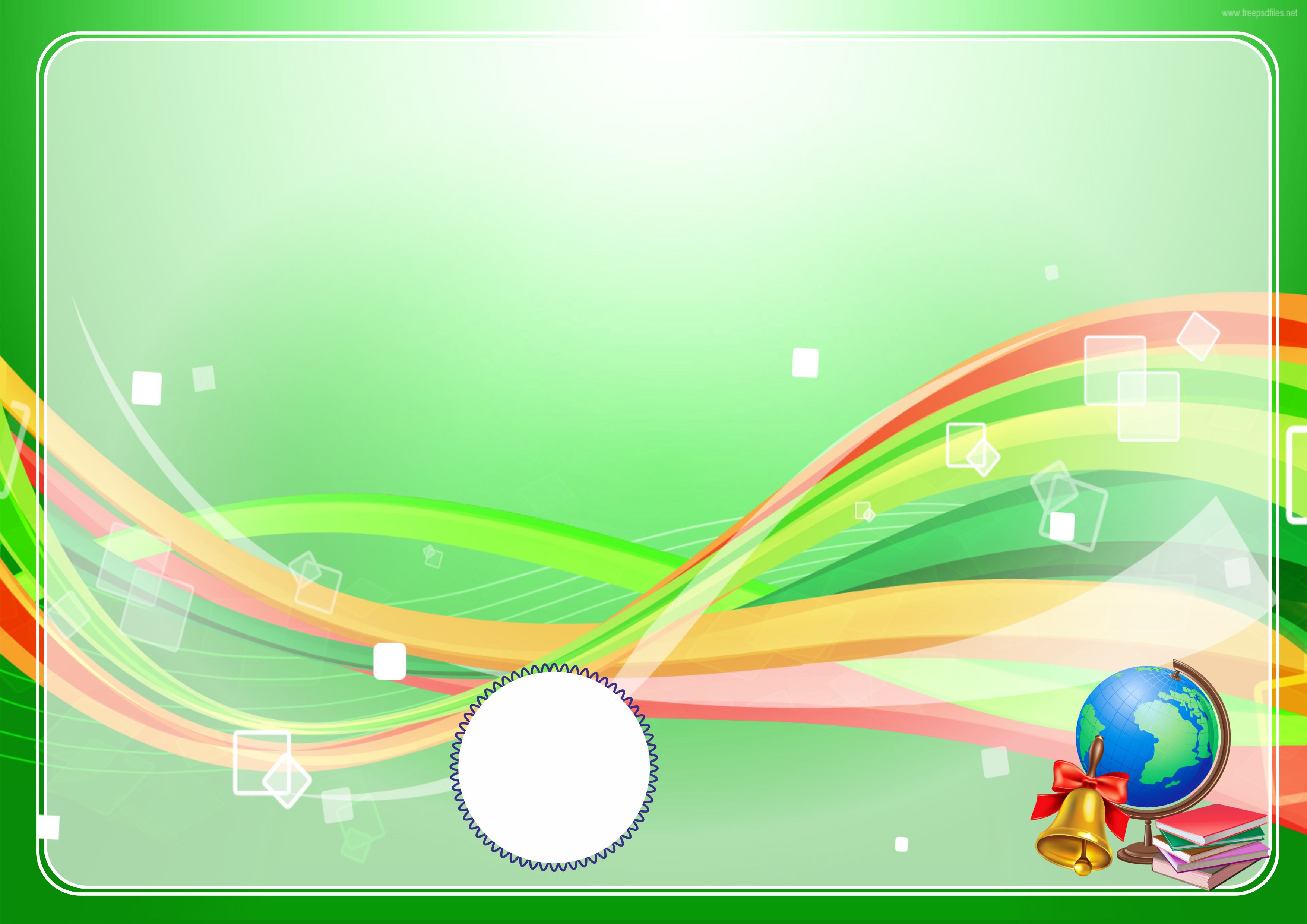 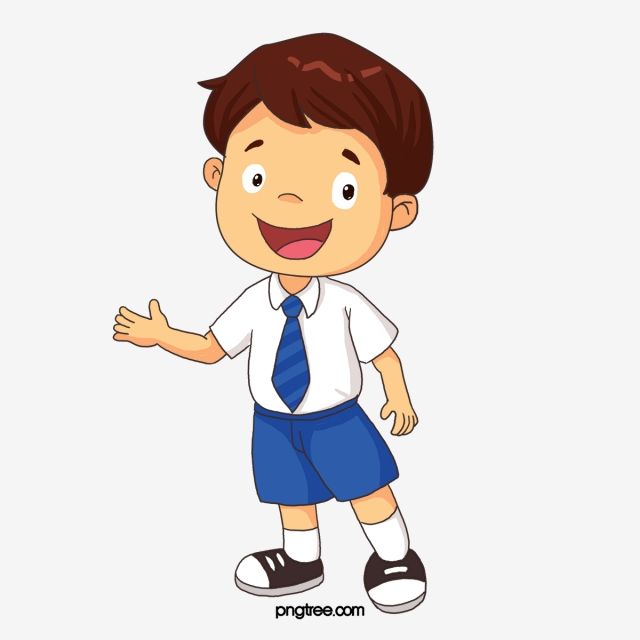 Bugungi dars haqida 
oila a’zolaringiz bilan suhbatlashing
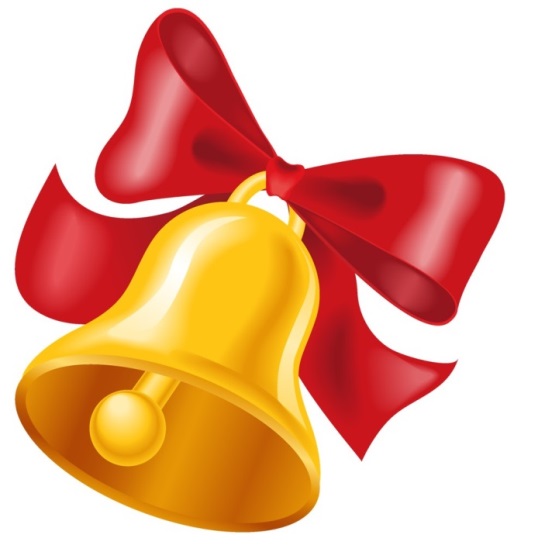